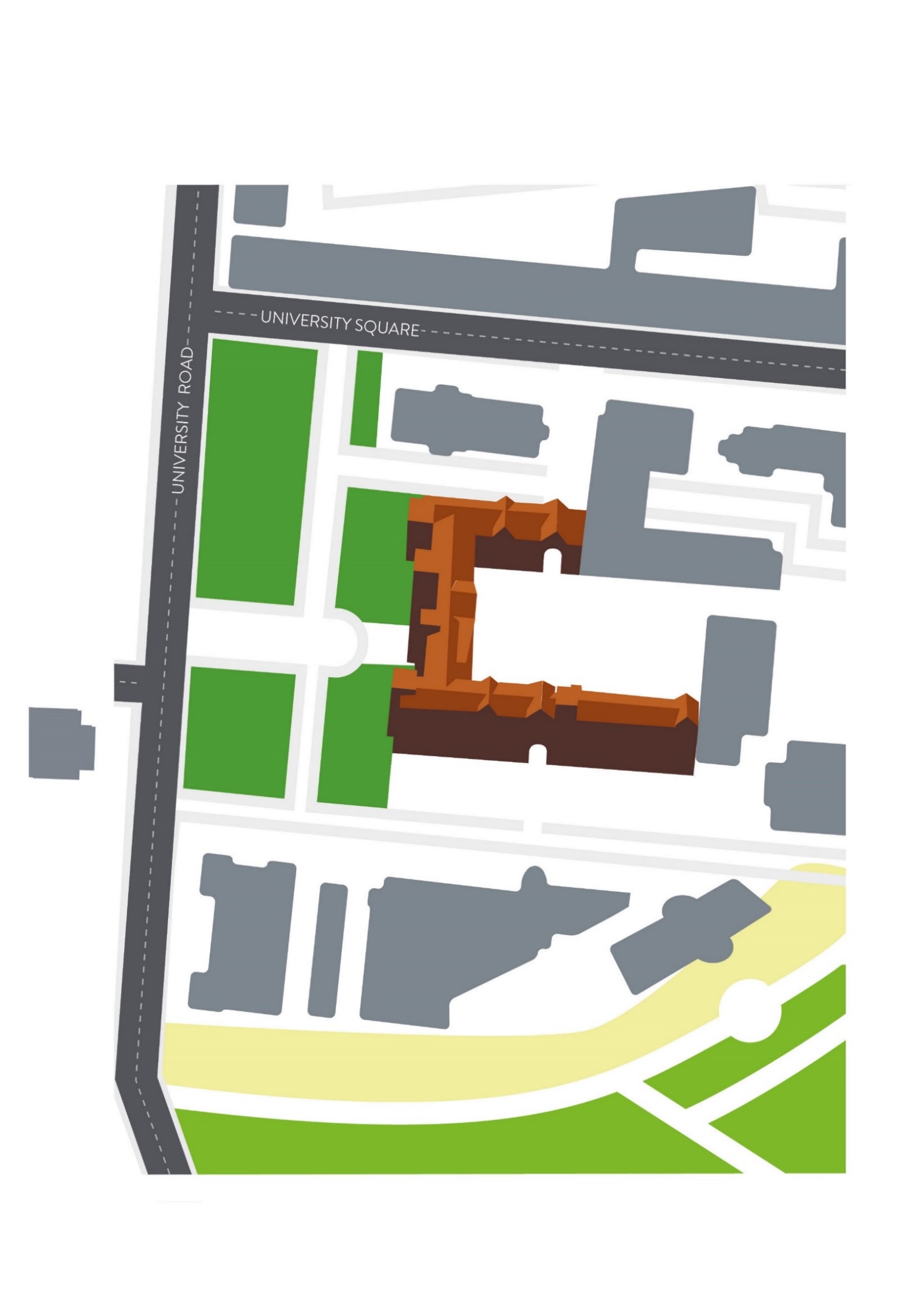 HEADING IN BRANDONTEXT BOLD (UPPERCASE)
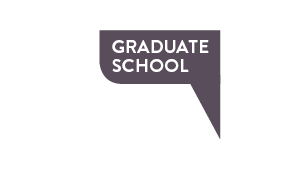 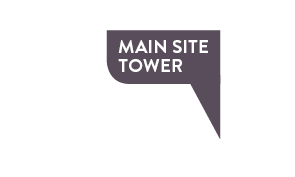 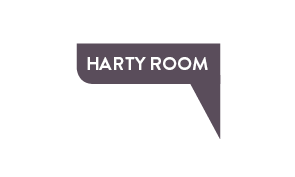 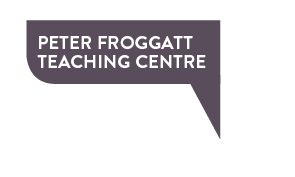 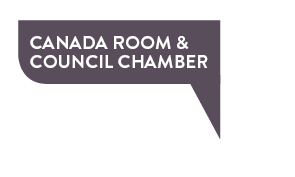 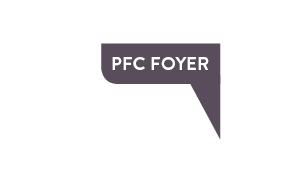 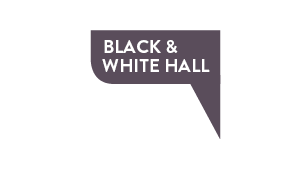 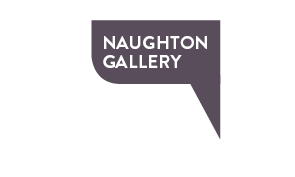 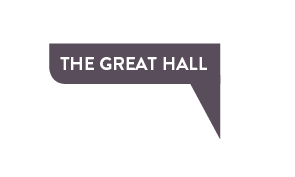 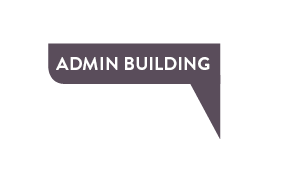 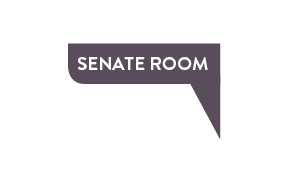 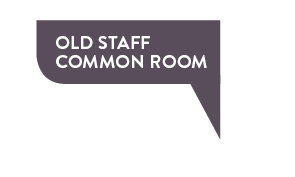 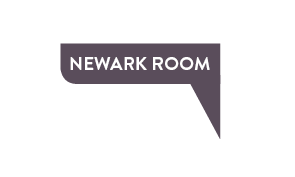 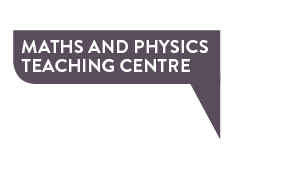 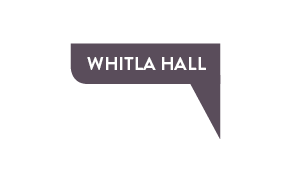 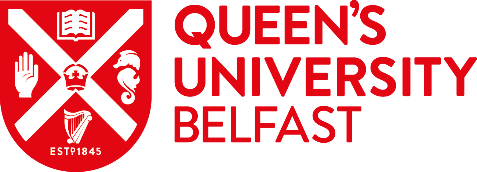